Abteilung I/10 (Berufsschulen und Polytechnische Schulen)
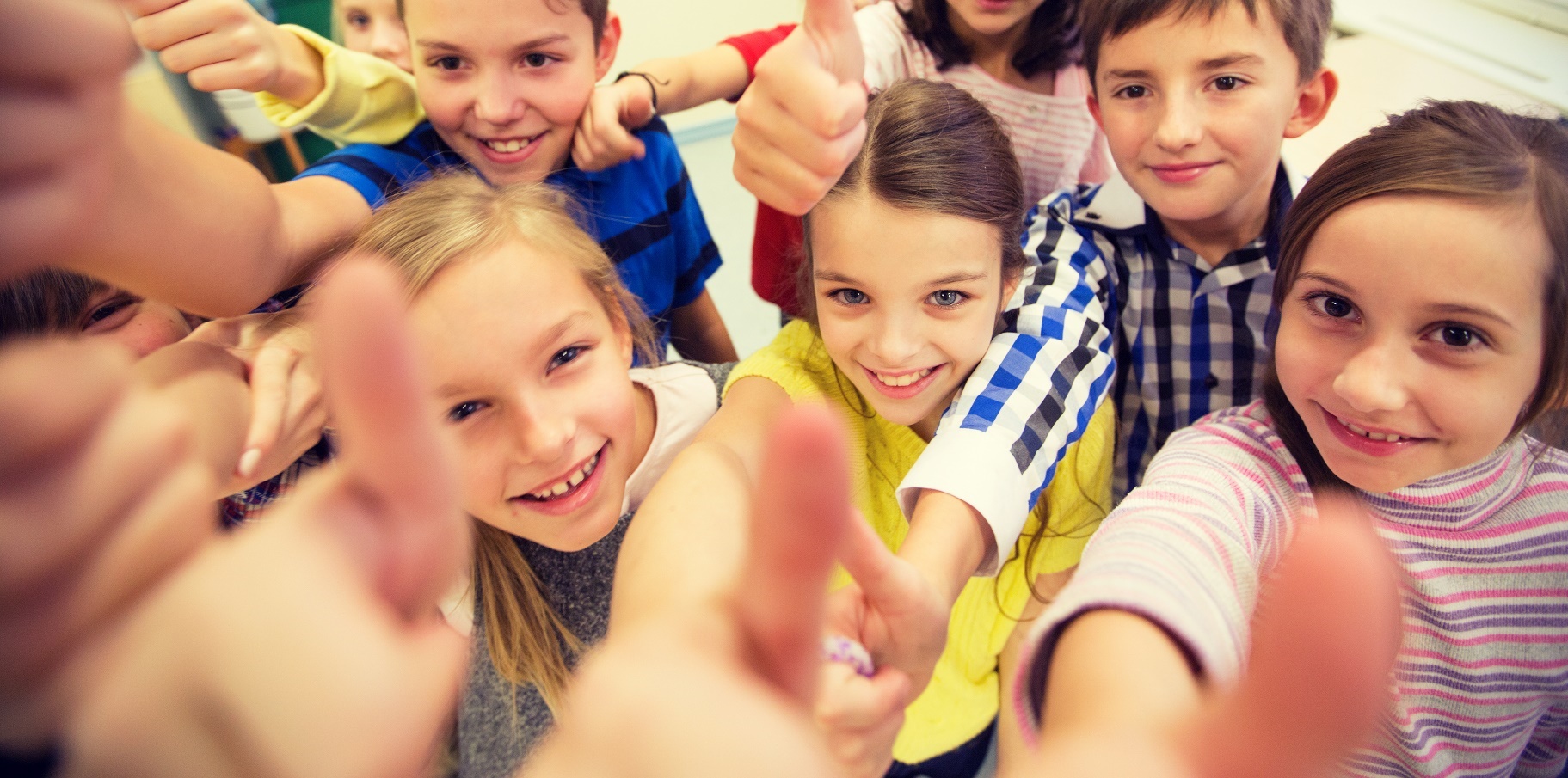 Umsetzung des Bildungsreformpakets
iStock / dolgachov
SOAK, 20.08.2018
1. Vision & Ziele des Bildungsreformpakets
2. Die Verantwortung der autonomen Schule
3. Maßnahmen im BMBWF und weiterer Prozess
4. Inkrafttreten wichtiger Maßnahmen
5. Schulrechtliche Änderungen
2
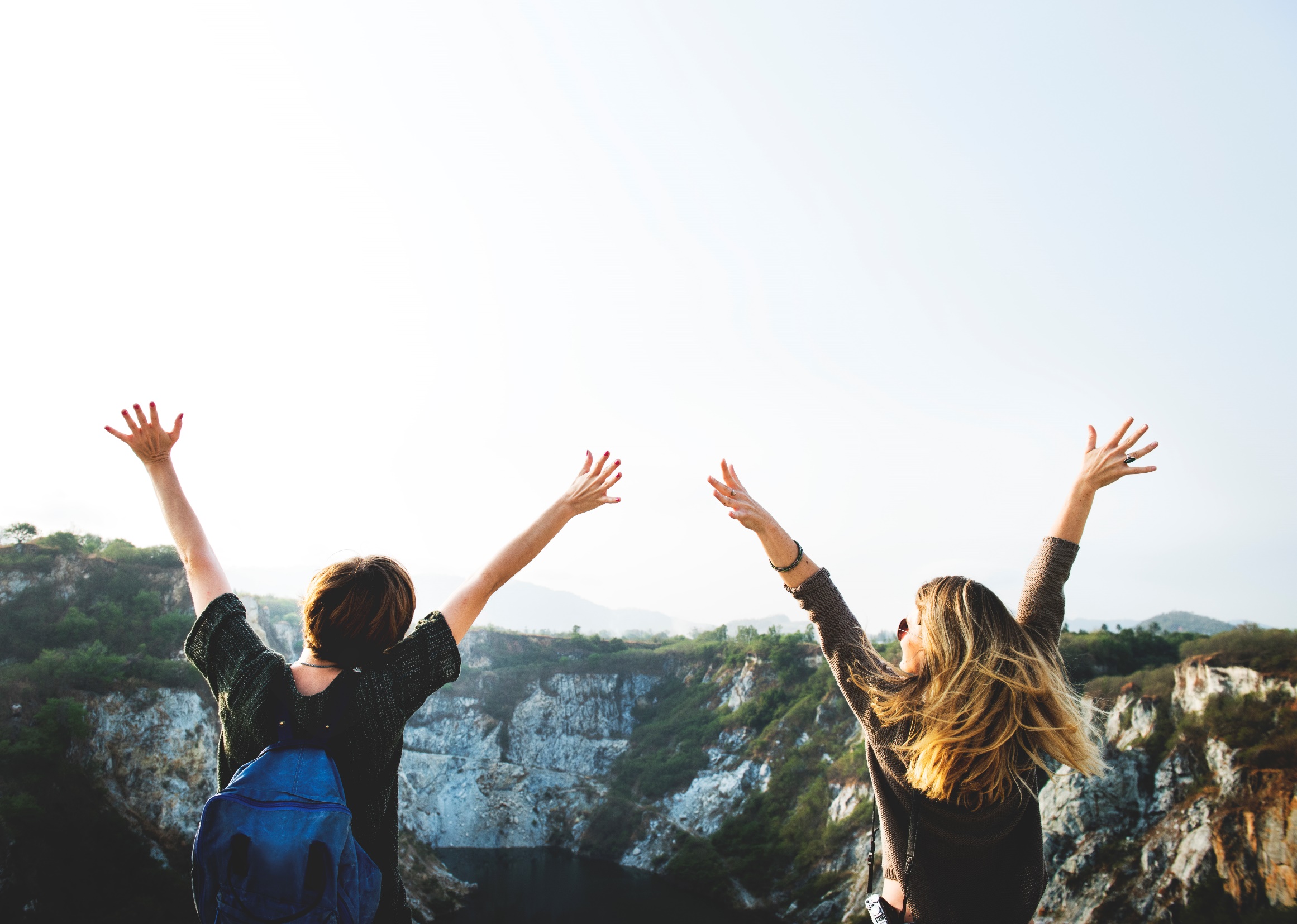 1. Unsere Vision Junge selbstbestimmte Menschen
Junge selbstbestimmte Menschen sehen ihre Perspektiven. Sie nutzen ihre Chancen und blicken dem weiteren Leben erwartungsvoll, neugierig und positiv entgegen.
Sie wissen, dass sie ihr privates und berufliches Leben meistern können. Als aktive Mitglieder der Gesellschaft übernehmen sie Verantwortung. Sie wissen um die Bedeutung von Mitbestimmung und Mitgestaltung an ihr.
3
1. Unser Ziel Schule fördert junge selbstbestimmte Menschen
Die Schule unterstützt Schülerinnen und Schüler ihren individuell besten Bildungsweg hinzu jungen selbstbestimmten Menschen unabhängig von 
sozialer Herkunft
Geschlecht
Sprache
ethnischer / kultureller Herkunft
Religionszugehörigkeit
und Beeinträchtigung 
zu beschreiten.
haben eine wertschätzende Grundhaltung ggü. sich und anderen
verfügen über Reflexions- und Kritikfähigkeit
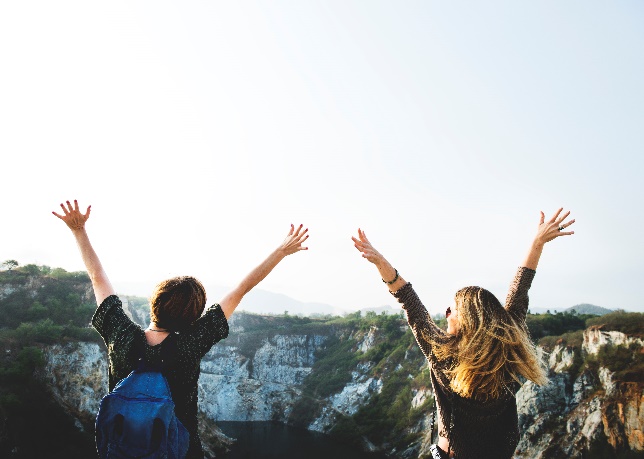 Jungeselbstbestimmte Menschen
erkennen Zusammen-hänge
erkennen die Bedeutung von lebenslangem Lernen
agieren eigen-verantwortlich
sind offen für
Veränderungen
4
2. Die Verantwortung der autonomen SchuleProaktive, eigenständige Gestaltung…
Die Schulen erarbeiten selbstverantwortlich und eigenständig ein pädagogisches Konzept und entwickeln sich weiter, um
den Bedürfnissen der SchülerInnen,
der Ausbildung & den Stärken der PädagogInnen
den Besonderheiten der der Region
gerecht zu werden.
5
2. Die Verantwortung der autonomen Schule …die Wirkung zeigt
…die Wirkung zeigt:
Die autonome Schule wird an dem Erfolg beurteilt, den sie unter Nutzung der Freiräume erzielt. Der Erfolg wird an dem Bildungserfolg ihrer SchülerInnen (z.B.: Bildungsstandards, standardisierte Reife- und Diplomprüfung) gemessen.
Proaktive, eigenständige Gestaltung…
Die Schulleitung kennt ihre Rolle und nimmt ihre Verantwortung am Standort wahr.
Am Standort von PädagogInnen gemeinsam gestaltetes maßgeschneidertes Konzept zur Unterrichtsgestaltung.
Individuelle Talente der SchülerInnen werden erkannt und gefördert.
PädagogInnen überlegen gemeinsam, wie Leistungen und Chancen der SchülerInnen verbessert werden können.
Unterricht baut auf einer funktionierenden Beziehungsebene auf.
SchülerInnen haben Lust auf Lernen in ihrem individuellen Tempo.
6
2. Die Verantwortung der autonomen Schule Die gelebte Autonomie wird sichtbar durch…
Unterrichtsorganisation:
Nutzung der flexibilisierten Unterrichtszeit (Stundenblockungen, Öffnung der 50 Minuten Einheiten)
Liberal festgelegte Öffnungszeiten (Vorverlegung des Unterrichtsbeginnes) 
Bildung von Gruppen nach inhaltlichen und fachlichen  Gesichtspunkten (klassen-, jahrgangs-, fächerübergreifend, fächerverbindend, projektorientiert)
Organisationsentwicklung:
Erarbeitung eines pädagogischen Konzepts (Evaluation & Standortbestimmung, Ableitung von Zielen, Gestaltung der Unterrichtsorganisation, …) 
Professionelle Kommunikation (Abstimmung aller PädagogInnen einer Klasse / in Fächern, mit den 	Schulpartnern und anderen Akteuren) 
3. Nutzenstiftende Kooperation  z.B. mit (über)regionalen / internationalen (außer)schulischen Partnern
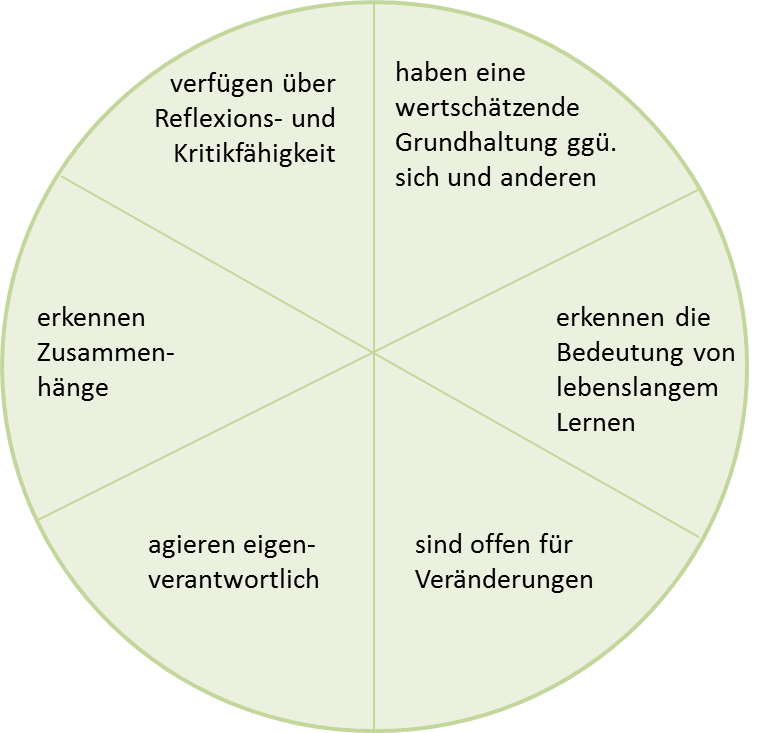 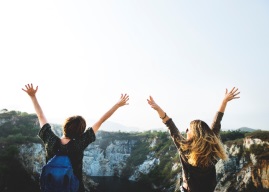 Jungeselbstbestimmte Menschen
Individualisierte Unterrichtsentwicklung:
Einsatz von Diagnoseinstrumenten (Sprachkompetenzdiagnose, Lernfortschrittsgespräche, …)
Einsatz erweiterter Unterrichtsformen (Projekt-unterricht, offene Lernformen, Freiarbeit, Technologieeinsatz, Peer-Learning, vernetzte aufeinander abgestimmte Inhalte
Kompetenzorientierte Leistungsbeurteilung (alt. Leistungsbeschreibung, …)
Personalauswahl und -entwicklung:
Professionelle Personalauswahl-verfahren (Ausschreibungen, strukturierteAuswahlgespräche, geplante Induktionsphase)
Gelebte Personalentwicklung an Schulen:(Entwicklungsgespräche, Unterrichtsplanungentlang von Stärken & Potenziale der Lehrkräfte)
Fortbildung als Personalentwicklungsinstrument(Gezielte Bedarfsmeldungen direkt an PHs zur Organisation maßgeschneiderter Kurse & Workshops)
7
3. Maßnahmen im BMBWF und weiterer Prozess Wo gibt es weitere Infos?
Aktueller Umsetzungsstand bei LSI-Tagungen
Bei wesentlichen Ergebnissen auch unmittelbar schriftlich an alle Schulaufsichts-beamte
Seit Dez 17: Autonomieblog www.schulautonomie.at 
Allgemeine Infos unter www.bmbwf.gv.at /schulen/autonomie
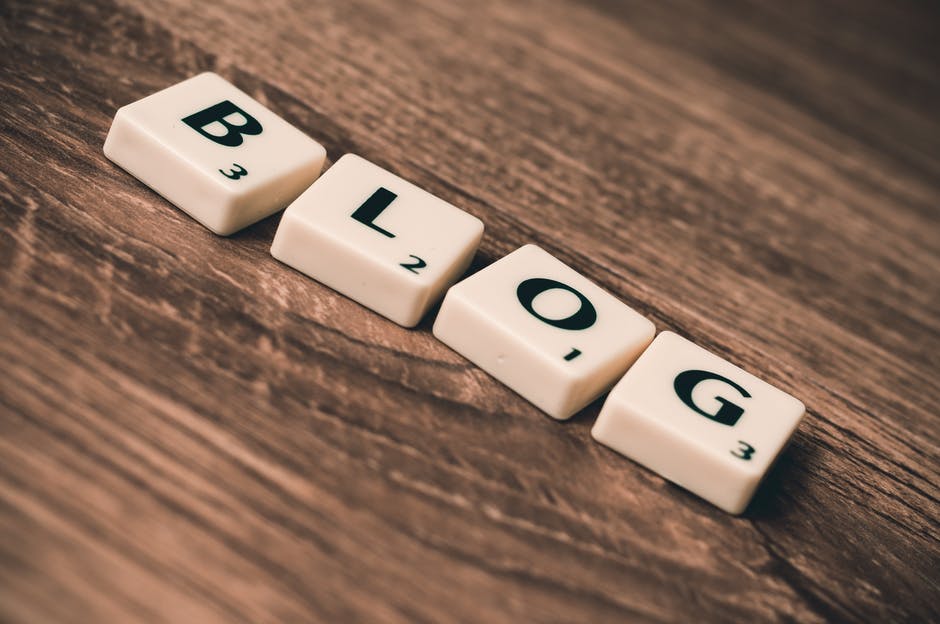 8
3. Inkraft-Treten wichtiger Maßnahmen Wann erreicht die Schulen welche Maßnahme?
9
5. Schulrechtliche ÄnderungenUnterrichtseinheiten § 9 Abs. 1 Schulzeitgesetz, § 10 Schulunterrichtsgesetz
10
10
10
5. Exkurs: Neue Freiräume in der PädagogikKlassen- und Gruppenorganisation § 8a Schulorganisationsgesetz
11
11
11
5. Schulrechtliche Änderungen
12
Die BildungsreformGemeinsam Großes umsetzen
Eine Information des Bundesministeriums für Bildung,
Wissenschaft und Forschung
Minoritenplatz 5, 1010 Wien